PK II
POTENTIAALI
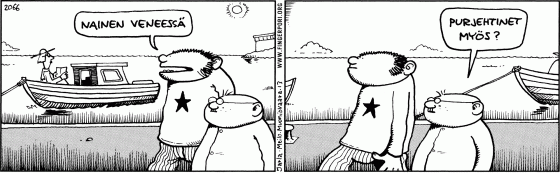 SUOMEN MODUKSET
POTENTIAALI –ne-
ilmaisee, että verbin ilmaisema tekeminen on hyvin todennäköistä, mutta ei aivan varmaa
ehkä, kai, mahdollisesti, kenties
vain preesensissä ja perfektissä; myös passiivissa

Kokous alkanee vasta myöhemmin.Vanhempasi tietänevät asiasta.
Hän lähtenee huomenna. 
= Hän mahdollisesti lähtee huomenna.
OLLA-VERBIN POTENTIAALI
liene-n
liene-t 
liene-e 

liene-mme
liene-tte 
liene-vät
POTENTIAALIN PREESENS
- tunnus -ne- liitetään verbin infinitiivivartaloon:

anta-a                antane-             antane-n/-t/-e/-mme/-tte/-vat

HUOM!
Verbityyppi 3
tul-la                   tulle–                           
pur-ra                 purre–                         
nous-ta               nousse–                      
juos-ta                 juosse–                      

Verbityypit 4, 5 ja 6
herät-ä                 heränne-                  
valit-a                   valinne-                     
lämmet-ä             lämmenne-
POTENTIAALIN PASSIIVI
Verbityyppi 1
Yksikön heikko vokaalivartalo         +            -ttAneen
kertoa      kerron                                      kerrottaneen
antaa       annan            (a > e)                annettaneen

Muut verbityypit
Infinitiivin vartalo                             +             -tAneen
juoda                                                            juotaneen
mennä                                                        mentäneen
POTENTIAALIN PERFEKTI
Sekä aktiivin (A) että passiivin (B) perfektissä käytetään apuverbinä olla-verbin potentiaalimuotoa:

A) Lienen nähnyt tämän elokuvan ennenkin.

B) Talo lienee rakennettu 1930-luvulla.
POTENTIAALIN KÄYTTÖ
Potentiaalin preesens esittää puhehetken aikaista arviota puhehetkisistä (A) tai tulevista (B) asiaintiloista:

A) Hän lienee vielä töissä.
B) Talo valmistunee aikataulussa.

Perfekti esittää arvion menneestä asiaintilasta:

Turun yliopisto lienee muuttanut Yliopistonmäelle joskus 1950-luvulla.

Yleiskielessä potentiaali on tyypillisimmillään uutisotsikoissa:

Myllypuroon tullee uusi päiväkoti (HS, 21. 8. 2016)
HIFK jäi nollille ottelussa, joka lienee joukkueen viimeinen viikkokausiin.  (HS, 1. 12. 2020)
Uusi koronatapaus Satakunnassa, tartunta lienee tullut kolmisen viikkoa sitten (Alueviesti, 25. 6. 2020)
POTENTIAALIN KÄYTTÖ
Kysymyslauseissa potentiaali voi ilmentää esimerkiksi pohdiskelua, epäröintiä tai epätietoisuutta:

Pitäneekö tämäkään tulitaukosopimus?

Toisen persoonan potentiaalia käytetään joskus kohteliaisuuskeinona:

Ystävällisesti palauttanet rahat heti maanantaina. 

HUOM! Tällainen pyyntö voi kuitenkin saada velvoittavan kehotuksen sävyn (leikillisesti ns. pakkopotentiaali).
HARJOITUS  1 – Sano eri tavalla.
1. He matkustanevat Suomeen jouluksi.
2. Ensin he juossevat ympäriinsä ostamassa joululahjoja.
3. Hän tullee Suomeen ensi viikonloppuna.
4. Heidän naapurinsa lienevät jo tulleet Suomeen.
5. He itse eivät liene jääneet Suomeen.
6. Suomalaisten esivanhemmat lienevät asuneet lännempänä kuin on luultu.
7. Sana marras kuulunee alkuperältään vanhaan indoeurooppalaiseen sanastoon.
8. Minä en pitäne ensi vuonna isoja syntymäpäiväjuhlia.
9. Joulukynttelikkö ei valaisse huonetta riittävästi, jotta voisin lukea.
10. Hän palannee matkaltaan jo ensi viikolla.
11. Projekti ei jatkune enää ensi vuonna.
12. Matti lienee jo lähtenyt kotiin.
HARJOITUS 2 – Muuta potentiaaliin
Uusi koulu valmistuu ehkä jouluksi.
Rakentaminen vaatii työmiehiltä paljon työtä.
Minusta rakennukseen tulee ehkä liian paljon yksityiskohtia.
Niistä osan voi kai karsia pois.
Osa yksityiskohdista vaimentaa kaikua.
Varsinkin käytävillä ehkä kaikuu muuten liikaa.
HARJOITUS 3 – Modusten kertaus
Mikä verbin modus on kyseessä:

Lähde mukaan!
Meidän kannattaisi varata liput etukäteen.
Parhaat paikat lienevät menneet.
Haluan istua aina mahdollisimman edessä.
Istukoot muut takanani.
Silloin en kiinnittäne heihin huomiota.
Kyllä muutkin paikat periaatteessa kelpaisivat.
HARJOITUS 4 – Mikä modus?
Oppikirja – s. 287-289

Lisää modusharjoituksia:
http://norssi.oulu.fi/suomi/3.6.5.htm
Záporná zájmena a příslovce!